Cordova High SchoolAnnual Title I & Family Engagement Meeting
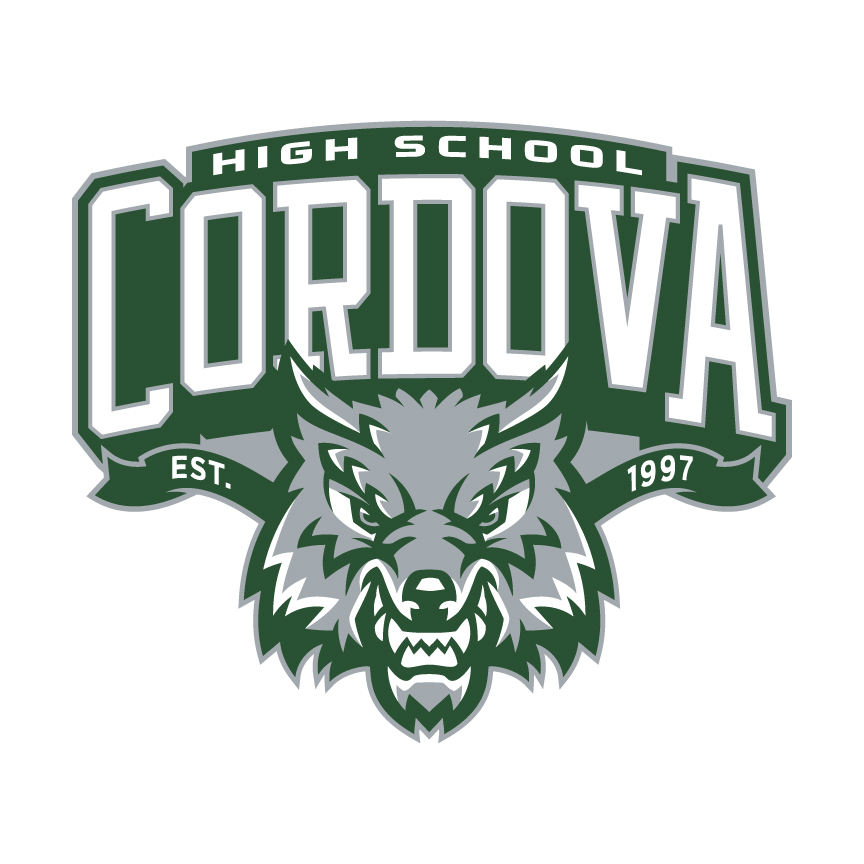 Cordova High School 
September 25, 2024
Barton thorne, principal
Harmony Sangster, Title I Facilitator
Please sign in at the First table
Agenda/Sign In
Purpose for this meeting
Policies for Family Engagement
Family Engagement funding
Parent Training and Events
School Parent Compact & Parental Involvement in revisions
Reporting student progress
Academics, School Culture and Student code of conduct
Parent Right to Know, Teacher qualifications, Parent meetings
CHS School/District status with explanation
Schoolwide goals
School improvement plan
Title I funding
Title I spending
ESL Support 
Contact information
Q&A
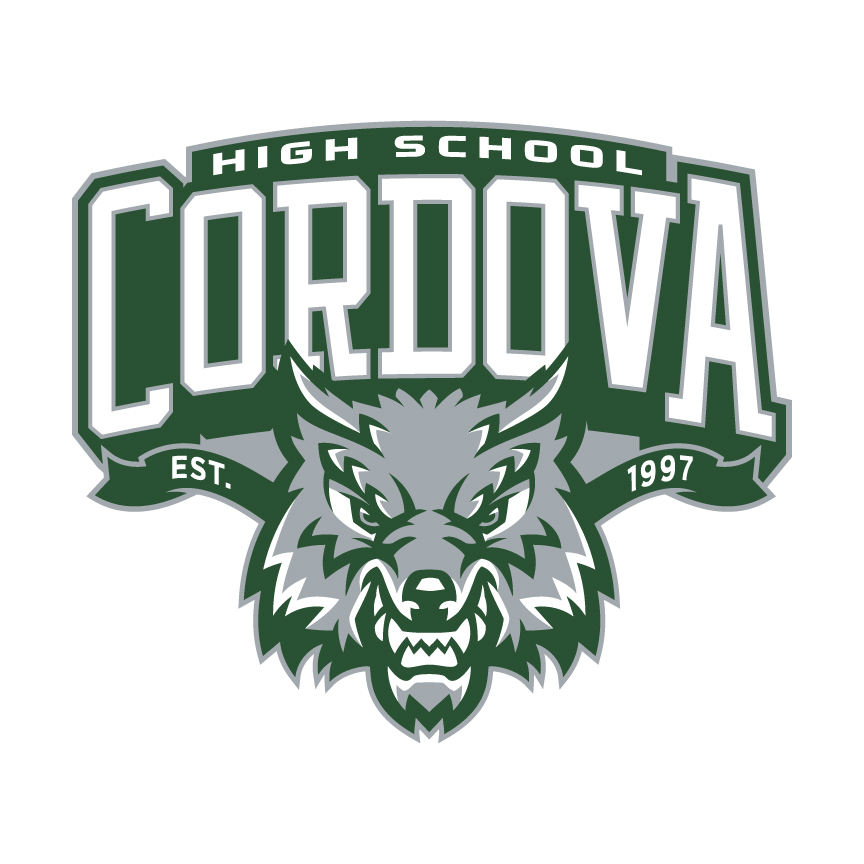 2
Why are we here?
The Every Student Succeeds Act (ESSA) requires that each Title I school hold an annual meeting of Title I families in order to:
inform you of your school’s participation in Title I,
explain the requirements of Title I, and
explain your rights as parents and family members to be involved.
3
What is a Parent and Family Engagement Policy?
These plans address how the district and school will implement the parent and family engagement requirements of ESSA.  Components should include:
how parents and families can be involved in decision-making and activities; 
how parent and family engagement funds are being used;
how information and training will be provided to families; and 
how the school will build capacity in families and staff for strong parent and family engagement.
You, as a Title I parent or family member, have the right to be involved in the development of these plans.
4
What is parent and family engagement?What are the requirements?
Family engagement is a shared responsibility in which schools and other community agencies and organizations are committed to reaching out to engage families in meaningful ways and in which families are committed to actively supporting their children's learning and development.
Family engagement is continuous across a child’s life and entails enduring commitment but changing family roles as children mature into young adulthood.
Effective family engagement cuts across and reinforces learning in the multiple settings where children learn – at home, in pre-kindergarten programs, in school, in after-school programs, in faith-based institutions, and in the community.
Source: The National Association for Family, School, and Community Engagement (https://nafsce.site-ym.com/page/definition)
5
[Speaker Notes: OPTIONAL SLIDE]
How is parent and family engagement funded?
Any district with a Title I allocation exceeding $500,000 is required by law to set aside 1% of it’s Title I allocation for parent and family engagement.
Of that 1%, 10% may be reserved at the district for system-wide initiatives related to parent and family engagement.  The remaining 90% must be allocated to all Title I schools in the district.  
You, as Title I parents and family members, have the right to be involved in how this money is spent.
6
Parent Training and Events
In 2024-2025 we received approximately $9000.00 in parent and family engagement funding. We plan to use these funds for:
Parent and Family Engagement Meeting and Events
Quarterly Parent calculator and Writing clinics
Parent Training (available at different points in the school year)
Student/Parent ACT workshops
Materials/Supplies
Flyers
Handouts
Treats
Refreshments
Calculators
Workbooks
7
What is a School-Parent Compact?
A school-parent compact is a written commitment that outlines how the entire school community – teachers, families, and students will share the responsibility for improved academic achievement.
The compact must describe how the school will:
provide high-quality curriculum and instruction;
hold parent-teacher conferences, Twice per school year (Sept, April)
provide parents with reports on their child’s progress;
provide parents reasonable access to staff. 
provide parents opportunities to volunteer; and
ensure regular two-way meaningful communication between family members and staff, to the extent practicable, in a language family members can understand.
You, as a Title I parent or family member, have the right to be involved in the development of the compact.
8
How can I be involved? (Parental Involvement)
We need you! Research has proven that family engagement in education has more impact on student achievement than any other factor.
To get involved with the Parent and Family Engagement Policy
To get involved with the School Parent Compact 
Get involved with Parent Booster
encouraging attendance;​
monitoring grades and schoolwork on an online system or portal;​
attending family events and meetings, volunteering time/resources​
reading school/classroom newsletters or websites/social media
9
Reporting Student/Pupil Progress
In general, we report pupil progress in various ways
PowerSchool Portal
Parent/Teacher Conferences twice a year (Feb. 13 4-7pm)
Progress reports
Report Cards 
All dates are on the student calendar handout.
10
Academics/school culture (continued)
Student code of conduct
Reporting Progress
Progressive discipline
Dress-code policy
Extracurricular Activities
Attendance
Powerschool Access
Progress Reports
Report Cards
Parent Conferences 
(Sept.5, February 13) 4-7pm
Requesting Parent Conferences (additional parent meetings)
11
Academics/School Culture
Curriculum
Testing
The Tennessee Academic Standards provide a common set of expectations for what students will know and be able to do at the end of a grade for each subject area. 
Tennessee's academic standards form the framework for everything taught at Cordova High School 
For more information about Tennessee’s academic standards, see:
https://www.tn.gov/content/tn/education/instruction/academic-standards.html
ACT/Practice ACT: 21+
TN EOC: 70%
Schoolwide CFA’s : 70%
Classroom Formative & Summative Assessments:70%
DC Tests: Pass
Industry Certification exams: Pass
12
What are my rights? (Parent Right to Know) & Teacher Qualifications
The families and parents of Title I students have a right, by law, to:
be involved in decisions made at both the school and district level;

be provided with information on your child’s level of achievement on tests in reading/language arts, writing, mathematics, and science;

TEACHER QUALIFICATIONS: Request and receive information on the qualifications of your child’s teacher and paraprofessionals who are working with your child. That information can be requested through Mrs. Sangster and we also send the information out at the beginning of each school year.

request opportunities for regular meetings to formulate suggestions and to participate, as appropriate, in decisions about the education of your child. The school is required to respond to any such suggestions as soon as practicably possible.
13
Cordova High school 
Ignite school
Status: C
What are our schoolwide program goals?
As a school we have 4 main goals: 
1. Increase achievement and growth in Mathematics
2. Increase achievement and growth in ELA
3. Improve the school Climate and Culture 
4. Ensure college and career readiness
15
What is the SIP?
The SIP is the School Improvement Plan. It includes:
the identification of the school planning team and how they will be engaged in the planning process;
a needs assessment and summary of academic and non-academic data;
prioritized goals, strategies, and action steps to help address the academic and non-academic needs of students;
teacher and staff professional development needs; and
budgets and the coordination of resources.
16
What is a Title I school?
Title I was passed in 1965 under the Elementary and Secondary Education Act (ESEA). It is the largest federal assistance program for our nation’s schools. 
Title I schools receive extra funding (Title I dollars) from the federal government. These dollars are used to:
identify students experiencing academic difficulties and provide assistance to help these students;
purchase additional staff, programs, materials, and/or supplies; and
conduct parent and family engagement meetings, trainings, events, and/or activities.
17
What can Title I funds be used for?
In general, Title I funds may be used for:
smaller class sizes,
additional teachers and paraprofessionals,
additional training for school staff,
extra time for instruction (before and/or after school programs),
parent and family engagement activities, and/or
a variety of supplemental teaching materials, equipment, and technology.
18
How does our school use Title I funds?
In 2024-2025, our school was allotted approximately $200,000 in Title I funding. 
We developed a Schoolwide Program, which means we plan to spend our funds on the following:
Supplemental staff:
Grade levelBehavioral Specialists 
 
Programs/Materials/Supplies:
Classroom supplies
Educational programs
Technology

Teacher Professional Development:
In town and out of town PD
19
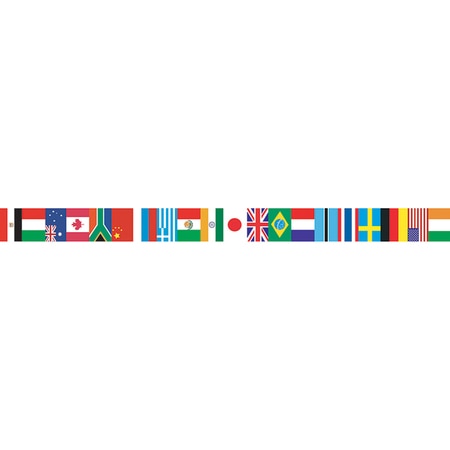 English as a Second Language
Title 3 of ESSA
Makes education accessible through English language instruction and accommodations in the classroom
Students who are eligible receive 1 hour or more  of English instruction daily
27% of Cordova High School Students are either ELLs, Transitional, or Former ESL students
	- 89% Spanish
	- 6% Arabic
	- 5% Other languages
Annual WIDA ACCESS proficiency test to monitor ESL students progress

Bilingual Mentor – Ivan Borgos    borgosi@scsk12.org
Bilingual Mentor- Ennio Arias       ariasei@scsk1.org
ESL Counselor – Dana Faircloth    fairclothdd@scsk12.org
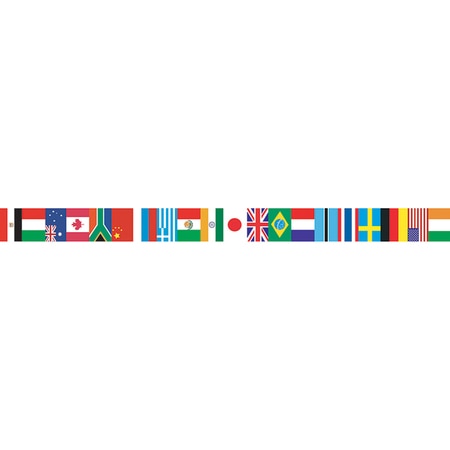 Who can I contact for help?
For general questions, call the front office at: 901.416.4540
To reach the grade level principal: 901.416.4540 ask for the grade level principal you need. 
9th  Mr. Daniel Jerden- Jerdend1@scsk12.org
10th- Chanda Crenshaw- Crenshawcr@scsk12.org
11th- Dr. Mario Watkins- Watkinsm1@scsk12.org
12th - Mr. Josh Beard- beardj1@scsk12.org
To reach the school counselor, 901.416.4540 ask for the  grade level counselor you need. 
To reach your child’s teacher email from Powerschool, call the front office or view our staff directory at: schools.scsk12.org/cordova-hs 
Mrs. Harmony Sangster- sangsterhg@scsk12.org  901-416-2001
21
Additional Resources
Student Code of conduct Memphis-Shelby County Schools (scsk12.org)
Curriculum guides Memphis-Shelby County Schools (scsk12.org)
Full SIP/Family Engagement plan and Parent Compact schools.scsk12.org/cordova-hs
State report card https://www.measuretn.gov:444/ReportCard/#/
22
WE JUST WANT TO SAY…
THANK YOU!
23
[Speaker Notes: Be sure to thank families for their time.
Move this slide to the end if additional slides are added.]